Alte Pinakothek
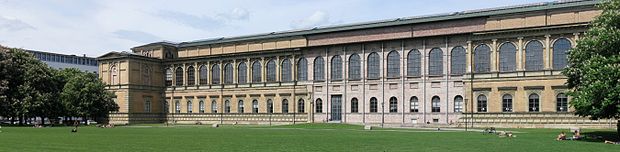 Alte Pinakothek, Südfront.
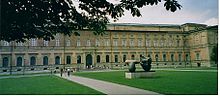 Nordseite
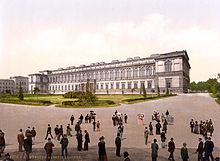 Alte Pinakothek um 1900
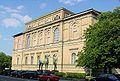 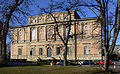 Ostseite des Gebäudes, Außenansicht
Klenze-Portal
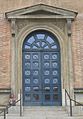 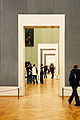 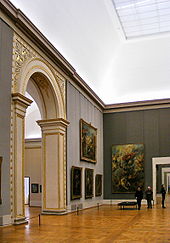 Raumflucht im Obergeschoss
Saal IX
Die Sammlung
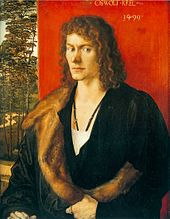 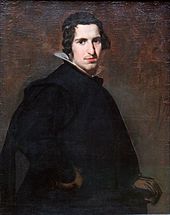 Albrecht Dürer: „Oswolt Krel“
Diego Velásquez: „Junger spanischer Edelmann“
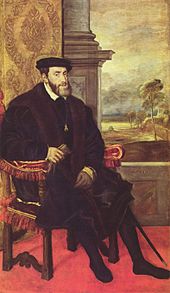 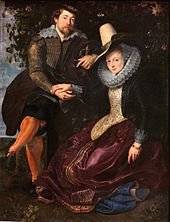 Peter Paul Rubens: „Rubens und Isabella Brant in der Geißblattlaube“, Selbstporträt, um 1609
Tizian: „Kaiser Karl V.“
Dirk Bouts, Christus und die Sünderin im Hause des Simon fariseya bis 1450
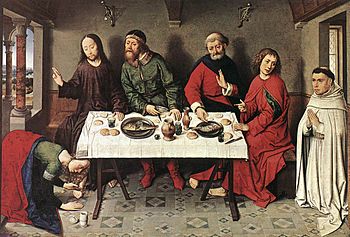 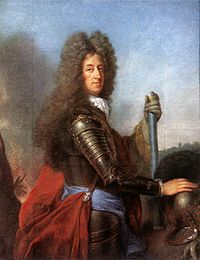 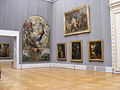 Vivian Joseph, Kurfürst Max Emanuel II.
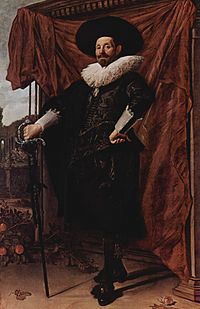 salle mit Gemälden von Rubens
Frans Hals, Porträt Willem Heytheyzena
Mitglieder der Niederlande
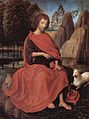 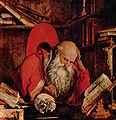 Marinus van Reymersval, ein Bankier und seine Frau
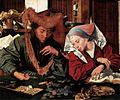 Hans Memling, Johannes der Täufer in der Wüste, ca.. Im Jahr 1470
Meisters in Deutschland
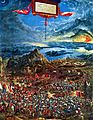 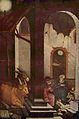 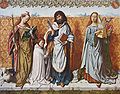 Meister von St. Bartholomäus, St. von Spender und St. Agnes und Cäcilia, bis 1503
Albrecht Altdorfer, Die Schlacht von Alexander mazedonischen bei Issy.
Hans Baldunh Grün, Weihnachten 1520
Mitglieder Italien
Leonardo da Vinci. Madonna und Kind, Frühwerk
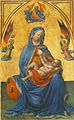 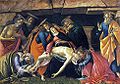 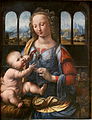 Lorenzo Lotto, mystische Verlobung der heiligen Katharina
Masolino Madonna
Werke der Meister von Frankreich
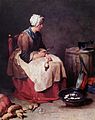 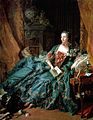 Louis Roland Trinkves, Unterhaltung mit Musik, 1774
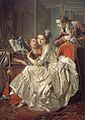 Schardin, Reinigung repy
François Boucher, Madame de Pompadour, 1758